COUNTRY COORDINATING MECHANISMThe 4th Plenary Meeting – Calendar Year 2021
CCM-CSO, Key population and People Living with Diseases Constituency 
09 December 2021
Don Chan Palace Hotel, The Conference Room 2nd Floor, VTE Capital
Presented by: Dr. Inleusa BASENGKHAM
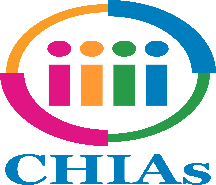 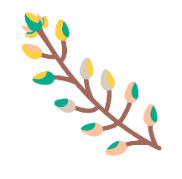 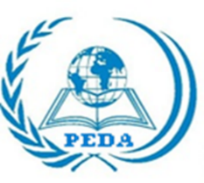 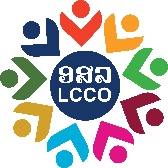 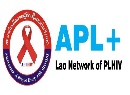 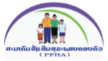 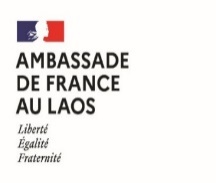 ຫົວ​ຂໍ້​​ແລກປ່ຽນ/outline
01
Background of CCM-CSO-KPs and PLWDs contribution
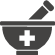 02
Process Update on new Election;
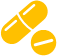 03
Next step
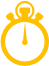 Background of CCM-CSO-KPs and PLWDs contribution
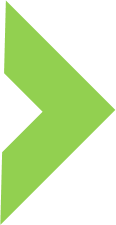 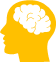 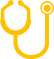 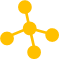 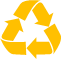 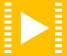 ປະສົມປະສານທຶນຂອງ GF ກັບຊັບພະຍາກອນຂອງປະເທດ ອື່ນໆ
ເຮັດເປັນເອກກະສານ ແລະ ສື່ສານກັບຜູ້ເລືອກຕັ້ງຂອງຕົນແລະ ກັບ GF
ສ້າງຄຳສະເໜີຂໍທືນ ແລະ ແຕ່ງຕັ້ງ PR
ຕິດຕາມກວດກາທືນຊ່ວຍເຫຼືອ ອະນຸມັດຄຳສະເໜີຮ້ອງຂໍການສ້າງໂຄງການຄືນໃໝ່
ຈັດຕັ້ງ ແລະ ດຳເນີນການ CCM  ແລະ ກອງເລຂາຂອງຕົນ
Participate the CCM Meeting
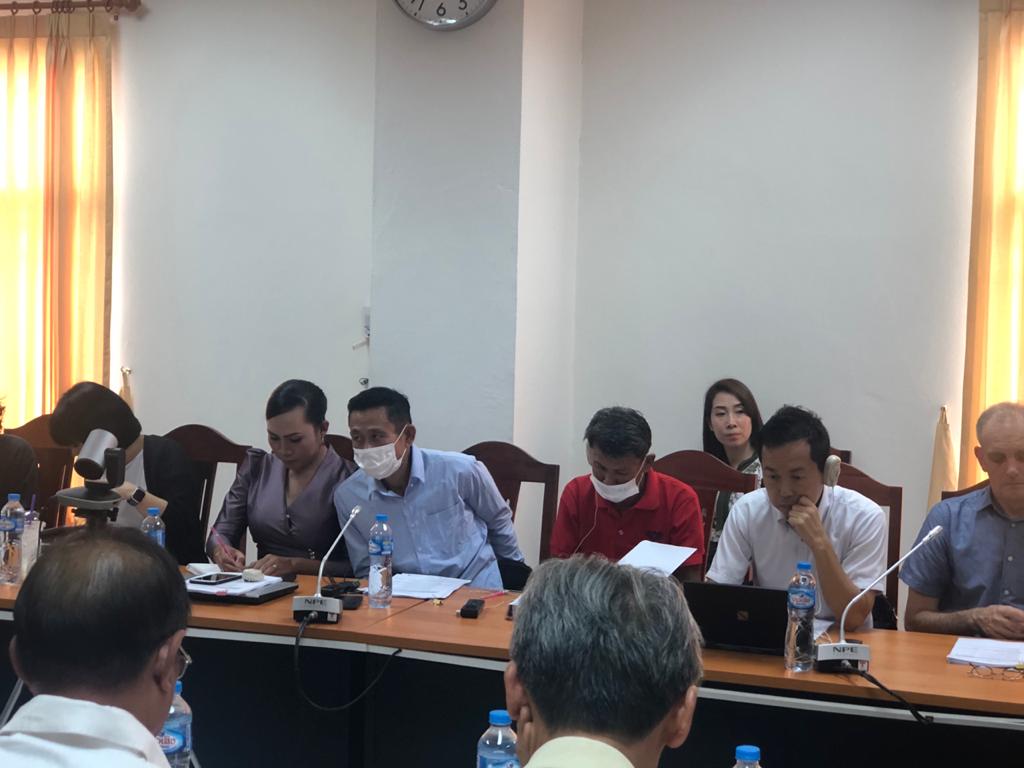 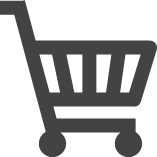 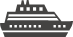 2017
2020
Joint field visit with CCMs
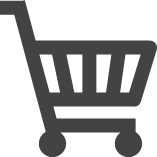 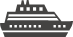 2017
2020
Process Update on new Election 2021 CSO-KPs-PLWDs;
The workshop is operated in accordance with its defined agenda by representing the overall view of the reform and focusing on the importance of the participation of civil society organizations. The representation is made by the experts from CCM Secretariat.
After that, the workshop is operated as follows:
 
The new CCM-CSO-KPs and PLWDs Representative Learn more about HANSA project and DLI indicator ( Presented by World Bank)
The new CCM-CSO-KPs and PLWDs Representative Learn more about Global Funds policy ( Presented by Global Fund Portfolio manager)
Introduction CCM ToR ( Presented by CCM Secretariat)  
Review and discuss TOR for CSOs-KPs and PLWDs Sub-sector
Sharing experiences of being CCM member by chair of PLHIV network
Select the new CCM member by representation of CSO-KPs and PLWDs
Endorsed new CCM member and alternate from CSO-KPs and PLWDs
Discuss on CCM member Roadmap
Process Update on new Election 2021 CSO-KPs-PLWDs;
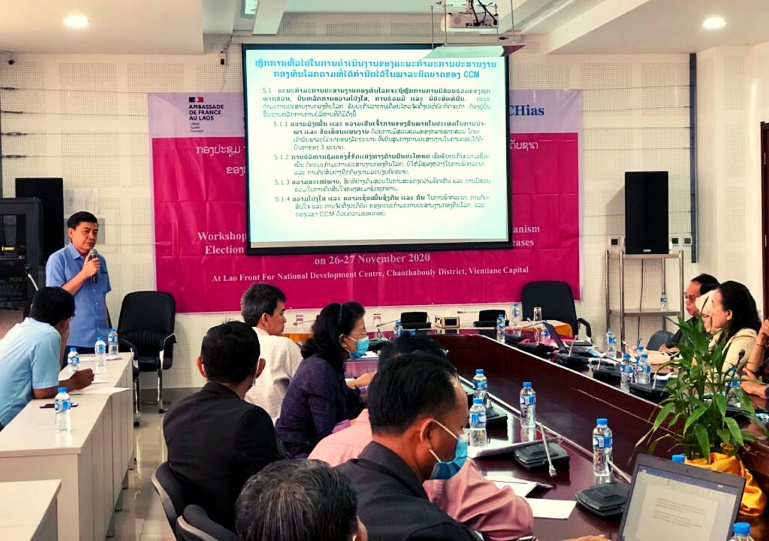 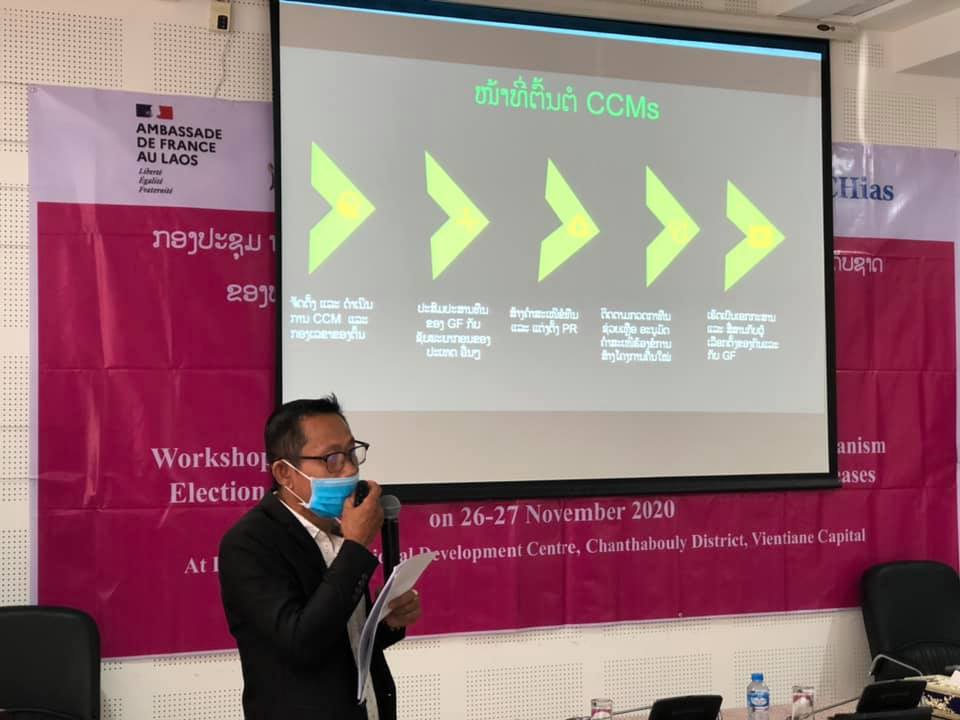 CCM member present lesson learn for 3 years from his representation of PLHIV
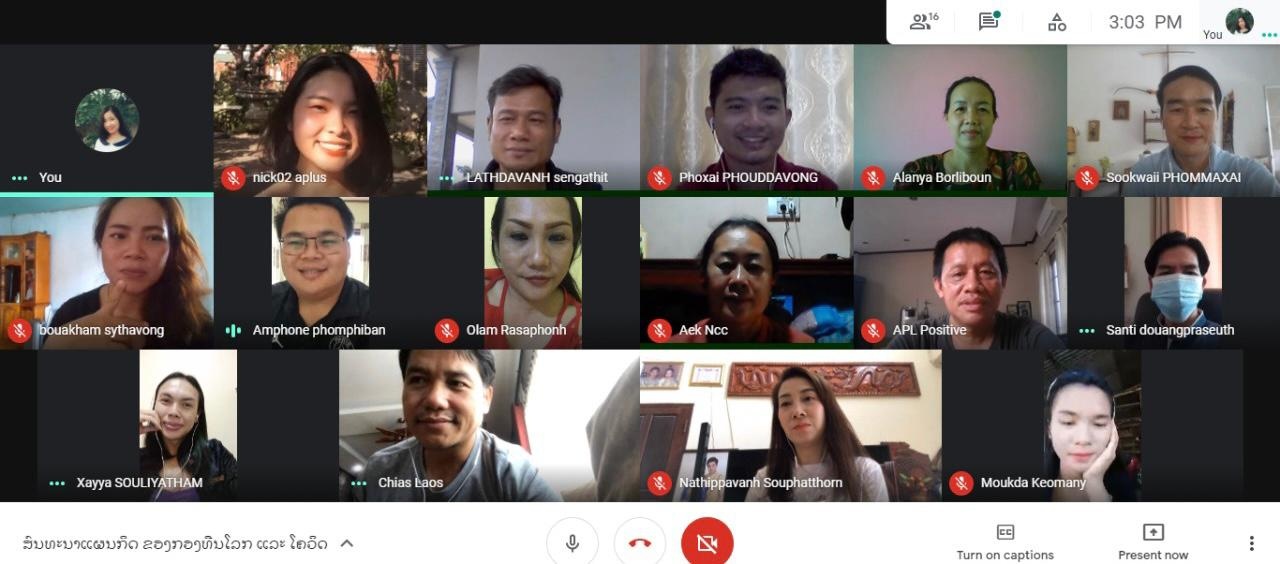 New CCM Member-CSO-KPs and PLWDs Endorsed
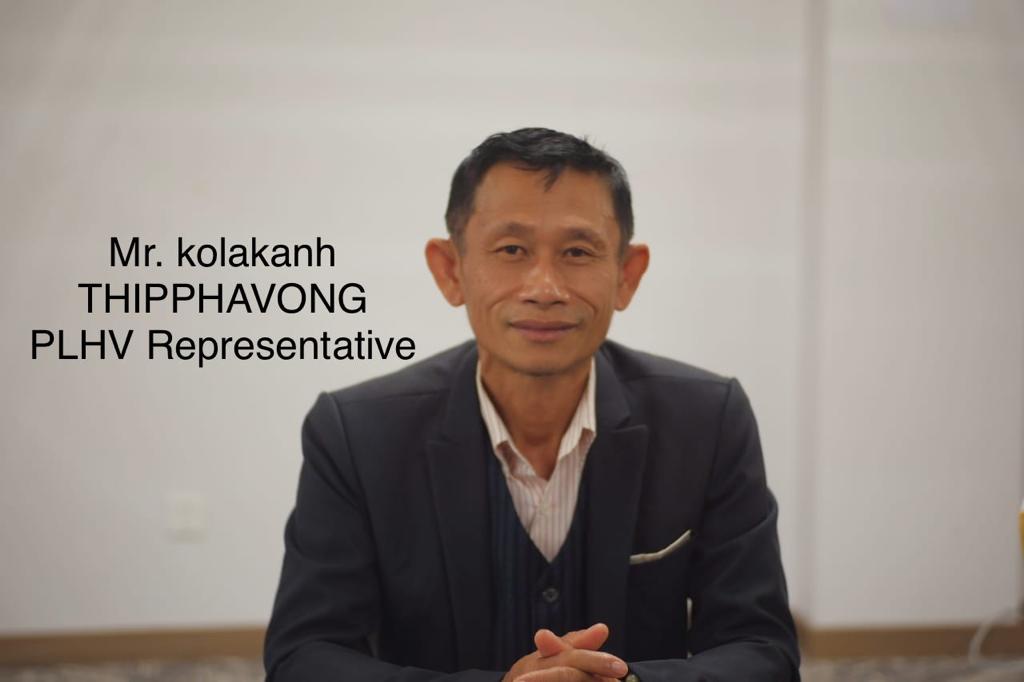 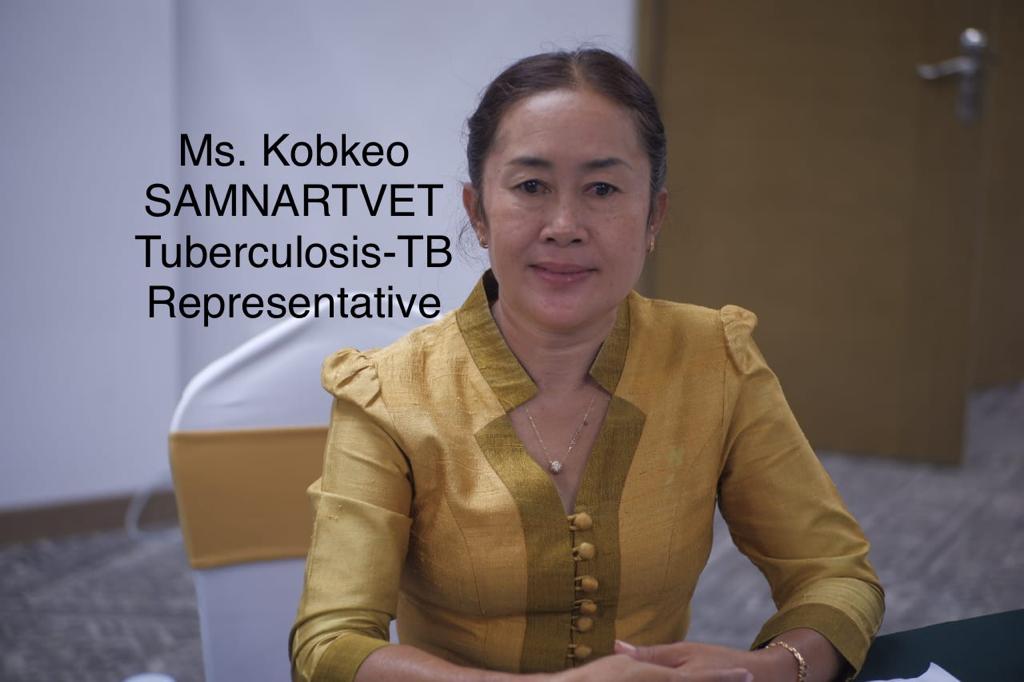 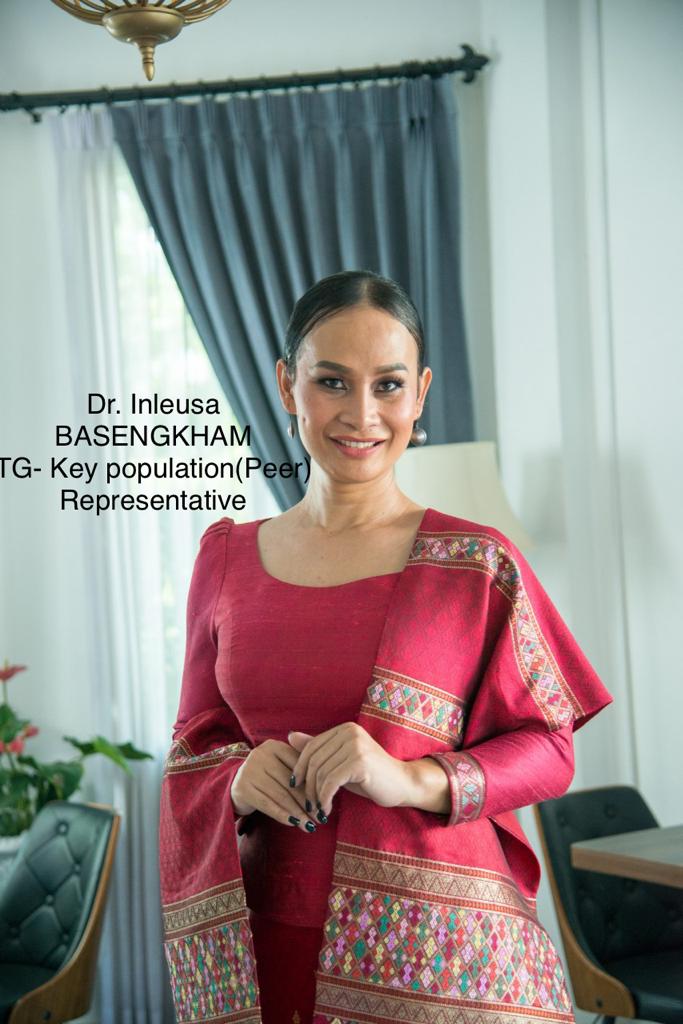 NEW CCM MemberCSO-KPs and PLWDs
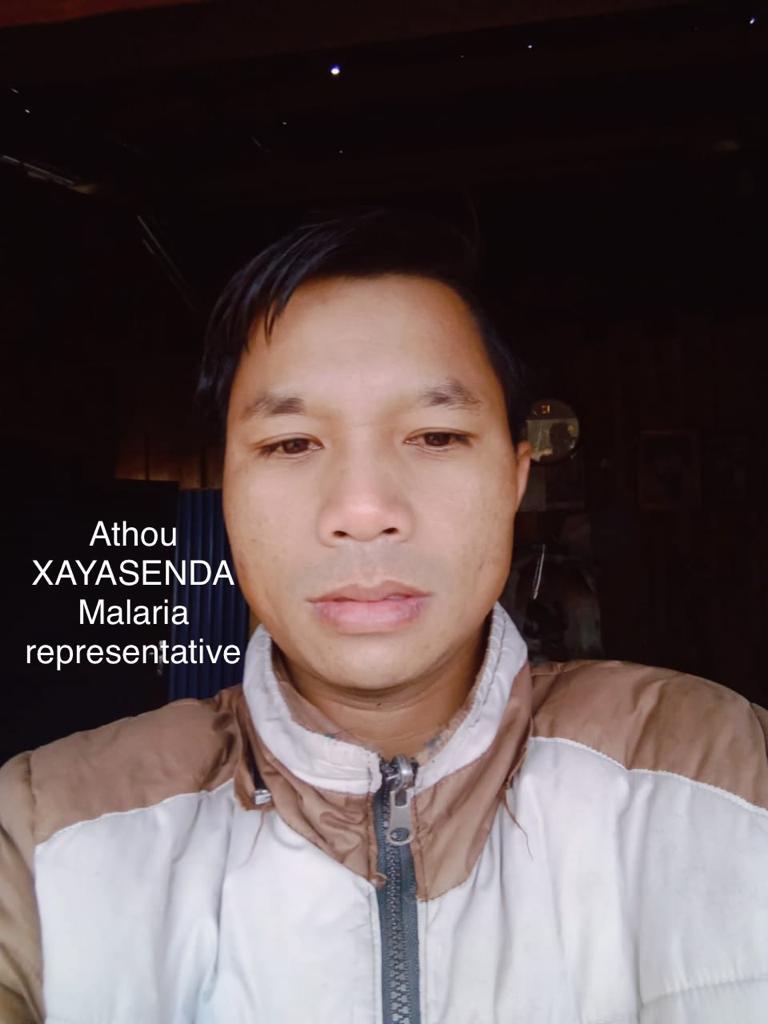 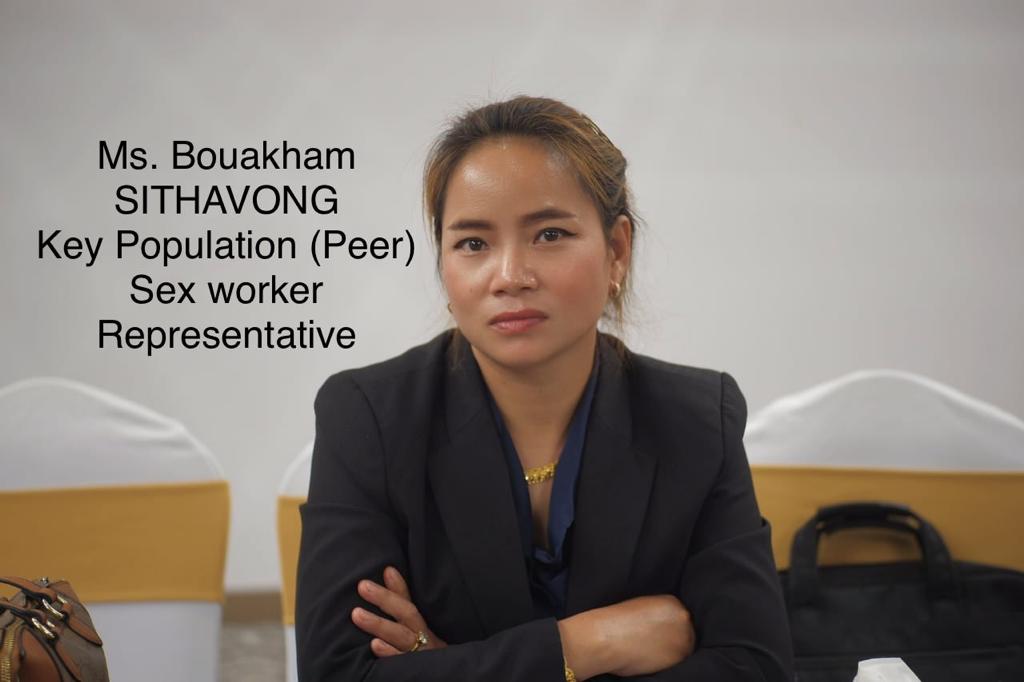 New CCM Alternate Member-CSO-KPs and PLWDs Endorsed
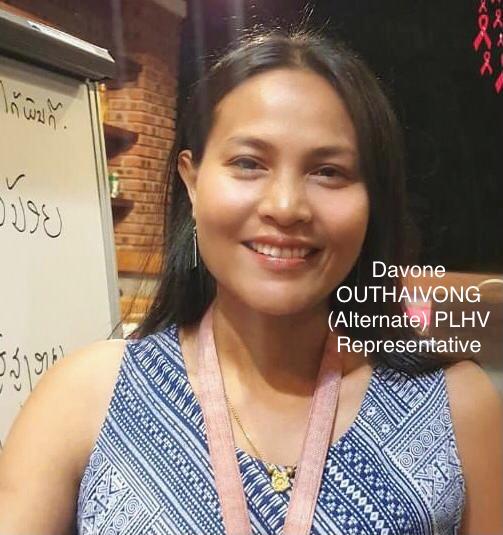 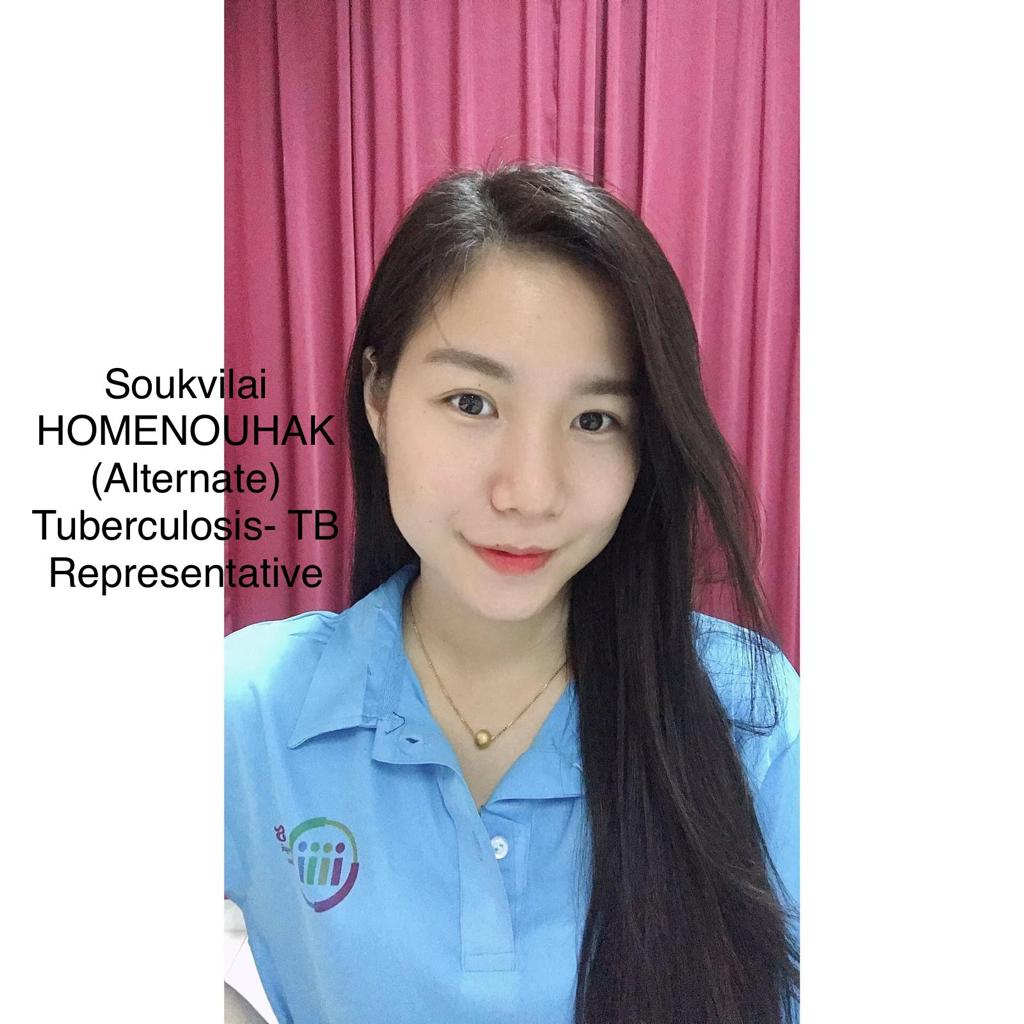 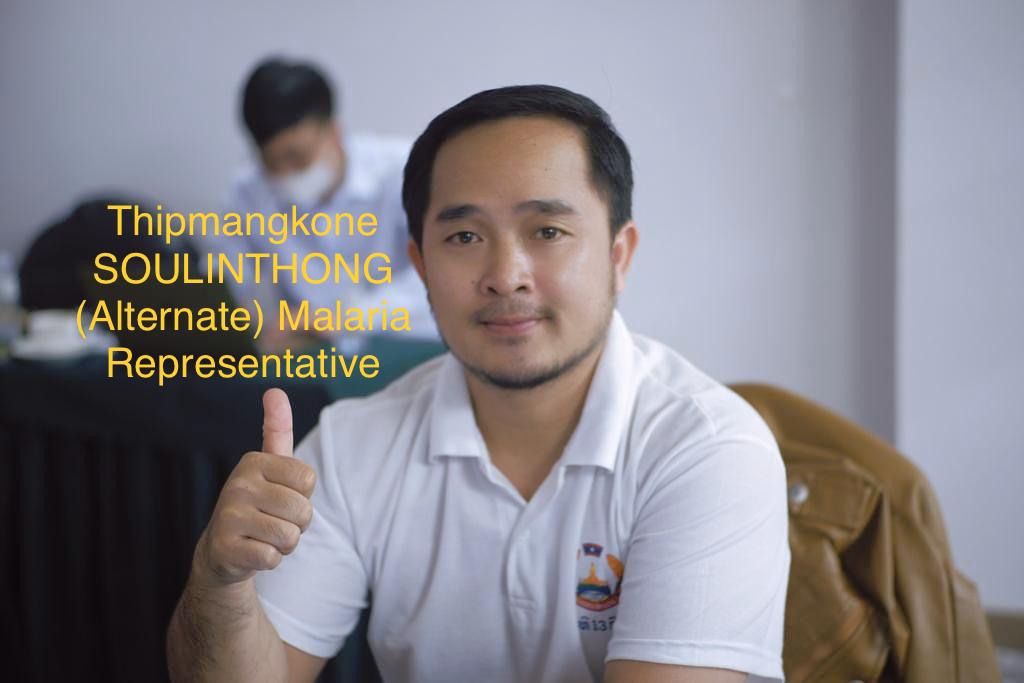 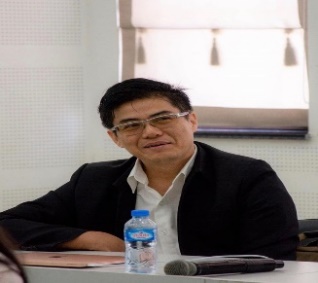 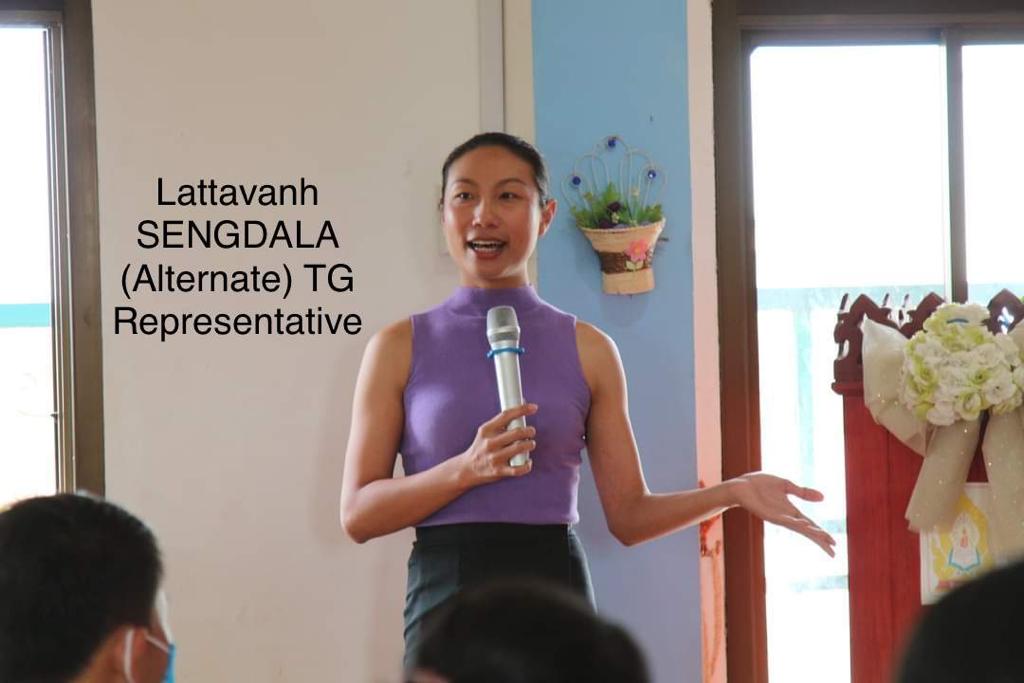 Dr. Souphon SAYAVONG
(Alternate) Lao CSO Representative
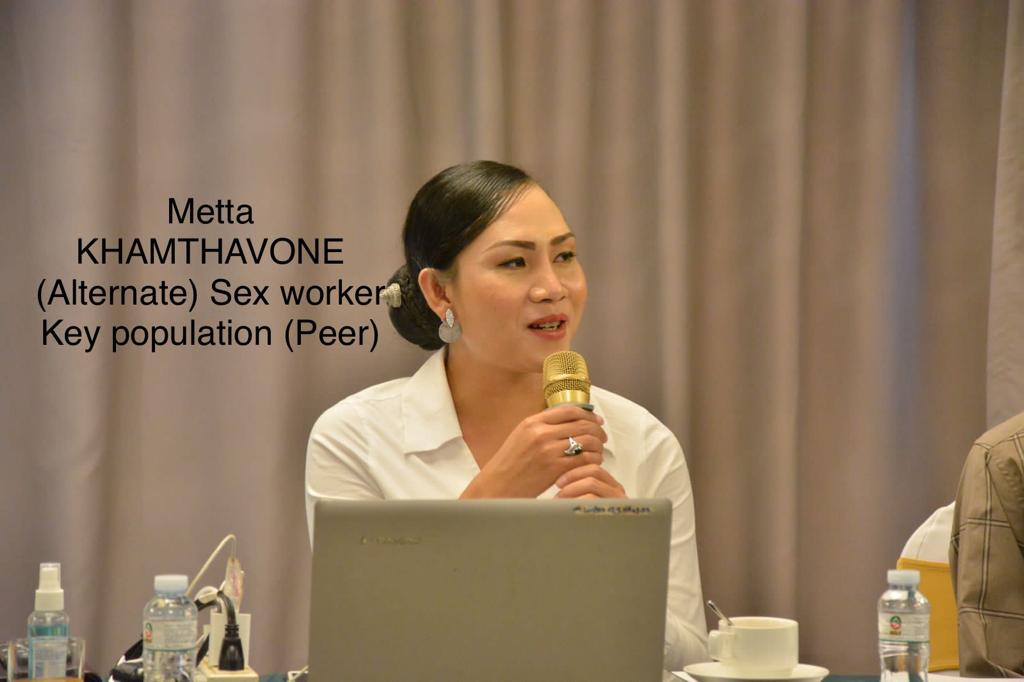 Next Step: 2022
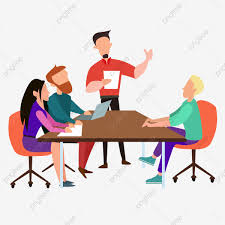 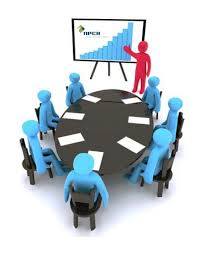 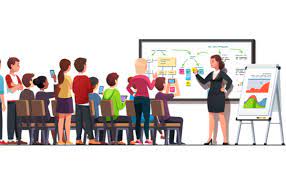 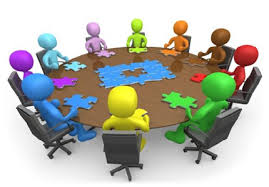 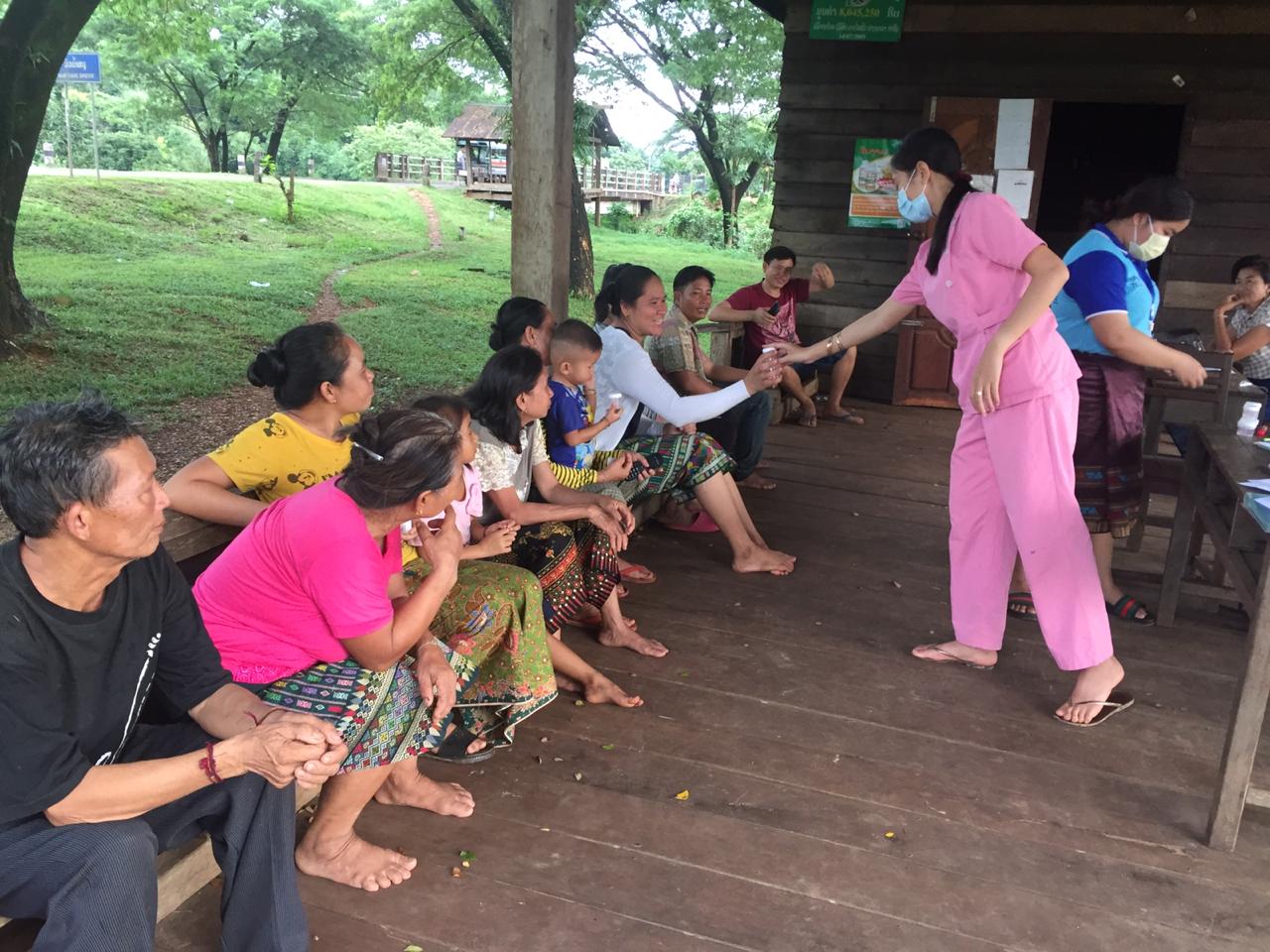 Thank You for your Kinds Attention